„Ready, steady…English!”
to projekt Polsko – Amerykańskiej Fundacji Wolności, której krajowym operatorem jest Nidzicka Fundacja Rozwoju NIDA.
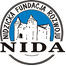 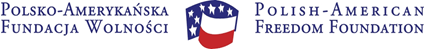 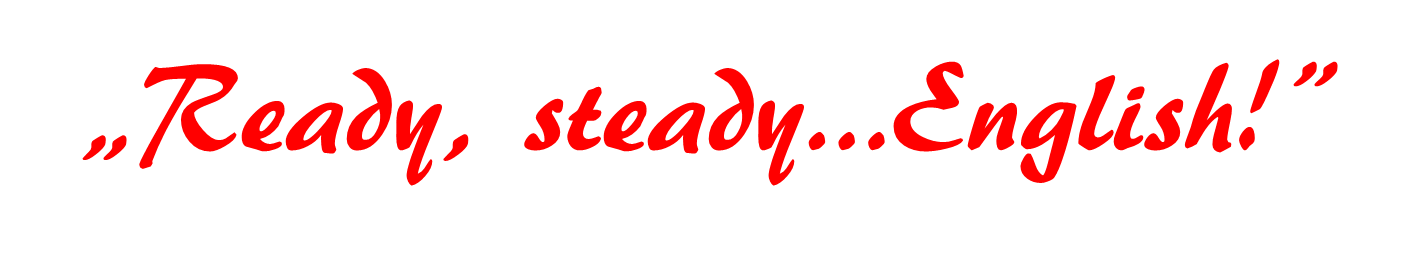 Program English Teaching został stworzony przez 
Polsko-Amerykańską Fundację Wolności w 2000 roku. 
Od sierpnia 2002 roku krajowym operatorem Programu jest 
Nidzicka Fundacja Rozwoju NIDA
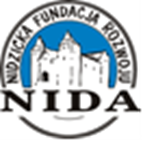 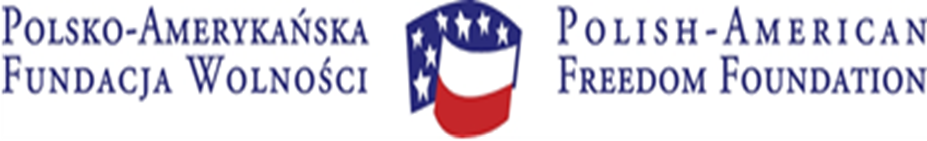 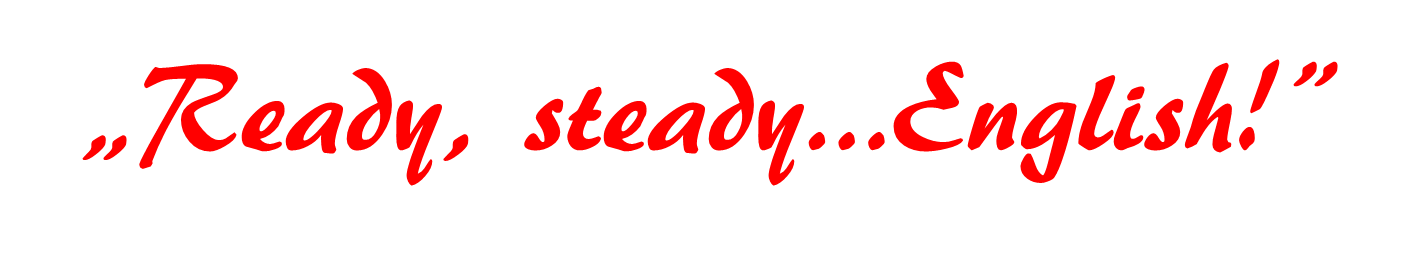 Celem Programu jest wspieranie działań na rzecz promocji uczenia się języka angielskiego i jego lepszej znajomości wśród dzieci i młodzieży z małych miast i wsi, a także wspieranie rozwoju zawodowego nauczycieli języka angielskiego spoza dużych aglomeracji miejskich.
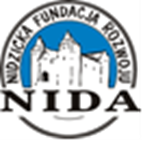 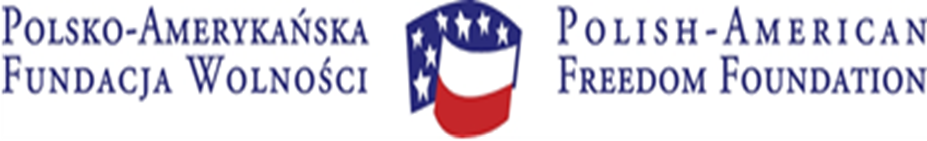 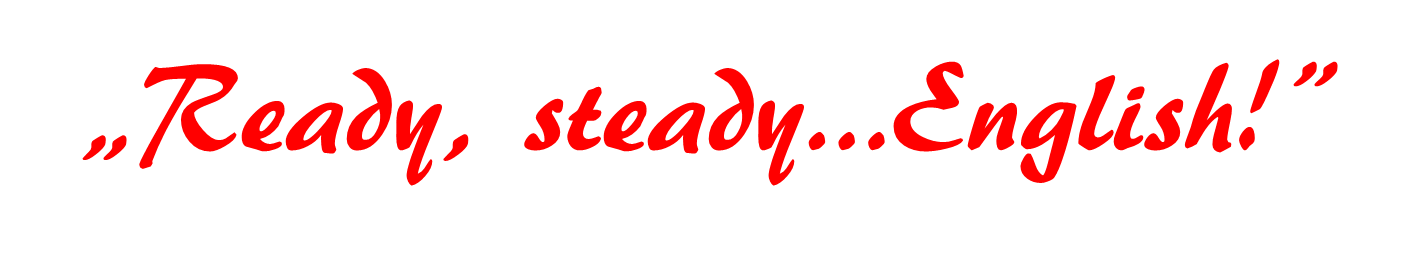 W ramach programu cyklicznie ogłaszany jest konkurs SMALL GRANTS, w ramach którego szkoły i organizacje pozarządowe mogą ubiegać się o dotacje na realizację projektów związanych z nauczaniem języka angielskiego w ciekawej, pozalekcyjnej formie.
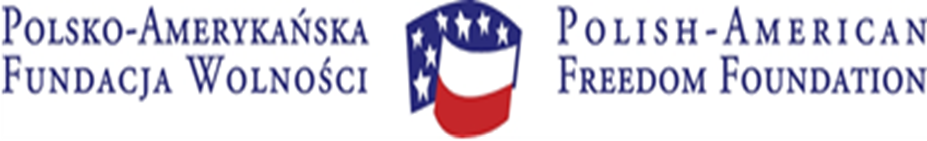 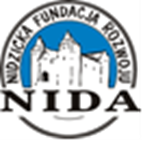 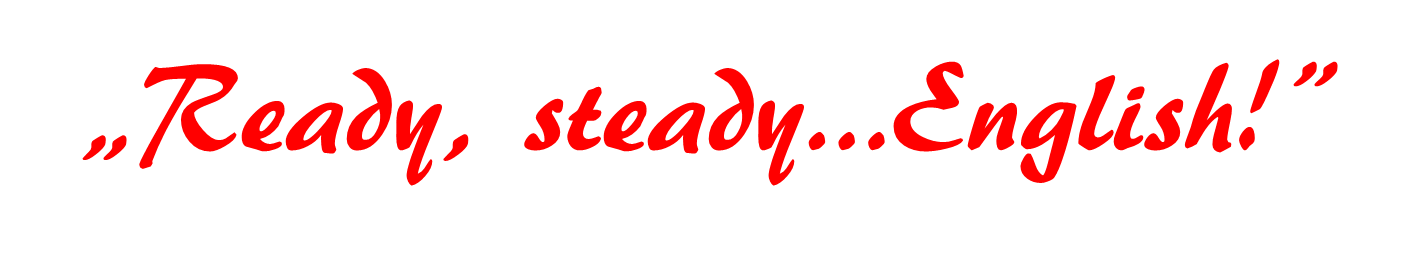 W 2012 roku pilotażowo wprowadzono innowację w Programie, łącząc możliwość realizacji grantu z koniecznością udziału w szkoleniach. 
Nauczycielom ze szkół z małych miejscowości zaoferowano tzw. „pełny pakiet” Programu English Teaching, natomiast nauczycielom uczącym w miejscowościach do 20 tys. mieszkańców „podstawowy pakiet” Programu English Teaching.
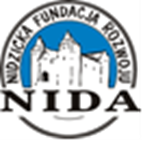 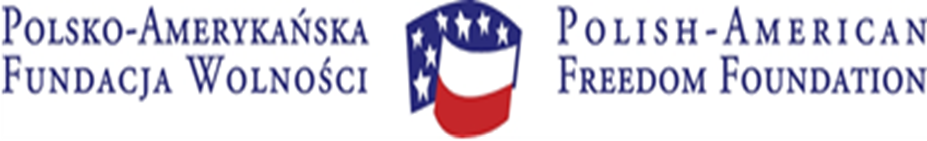 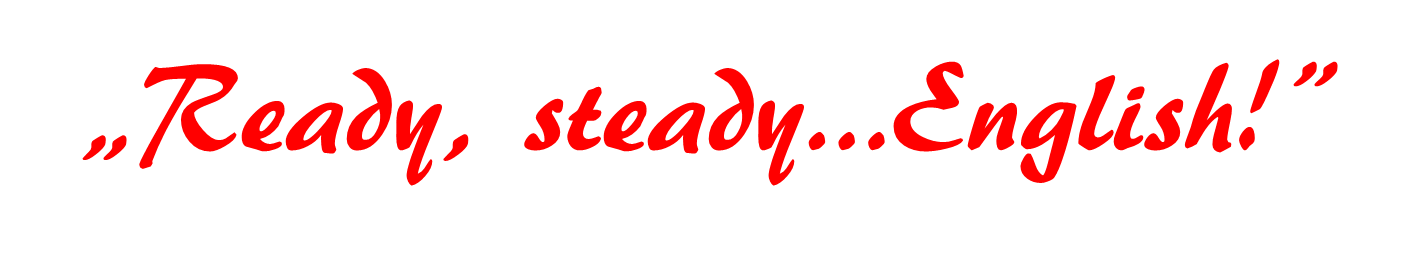 "Pełny pakiet" Programu English Teaching łączy w sobie udział w szkoleniach (metodycznych oraz aktywizująco-integracyjnych) z realizacją projektu i kierowany jest do nauczycieli języka angielskiego z przedszkoli, szkół podstawowych i gimnazjalnych mieszczących się na wsiach i w małych miejscowościach.  
„Pełny pakiet” jest kompleksową inwestycją w rozwój zawodowy wiejskiego nauczyciela języka angielskiego poprzez wzmocnienie jego kompetencji zawodowych.
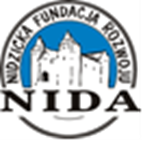 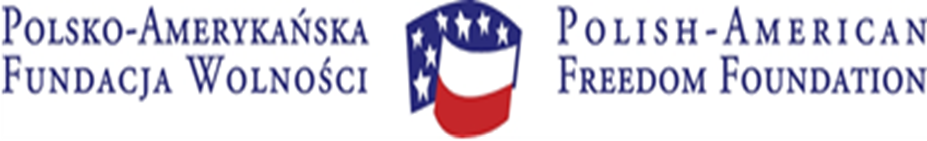 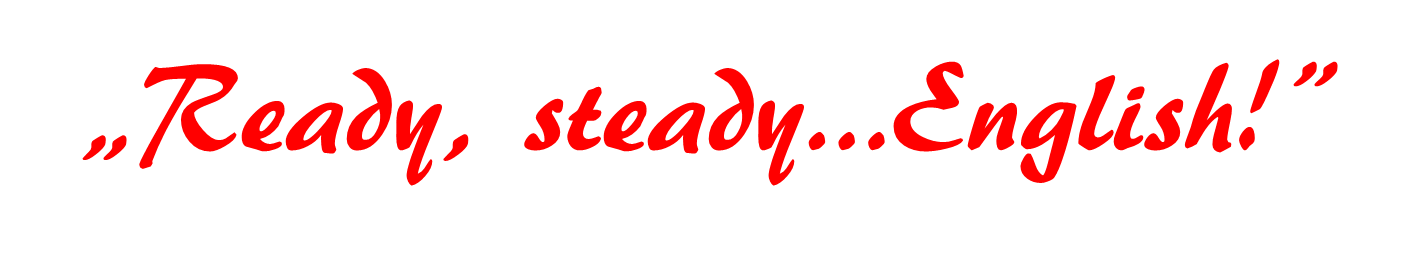 W marcu 2012 roku do udziału w Pełnym Pakiecie zakwalifikowano naszą szkołę, a od września tego samego roku rozpoczęła się realizacja projektu „Ready, steady…English!”.
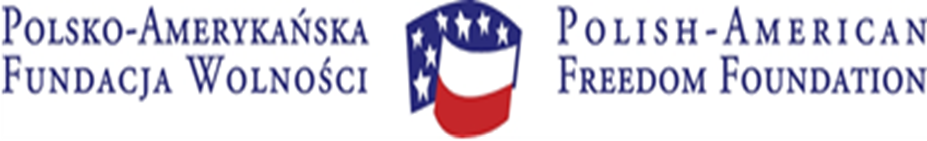 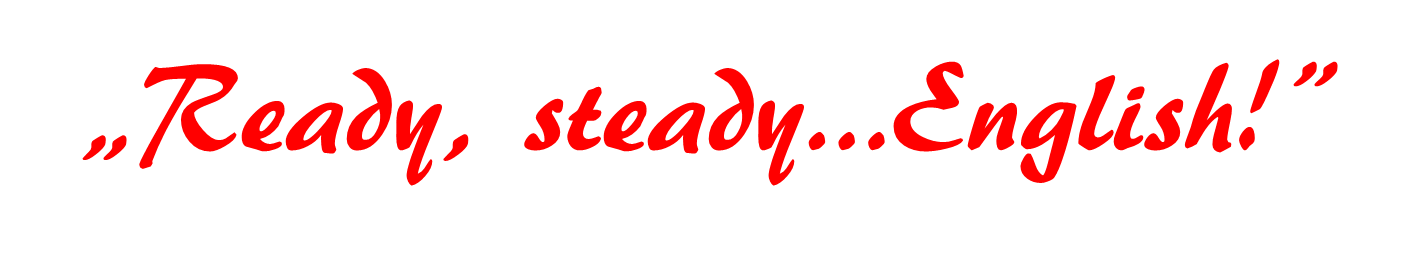 Na jego realizację otrzymaliśmy dotację w wysokości 11 700 złotych. Rzeczowo wsparli nas także partnerzy projektu: Rada Rodziców z naszej szkoły, wydawnictwa językowe: Pearson i Oxford University Press oraz hurtownia SCHEMAT z Sieradza.
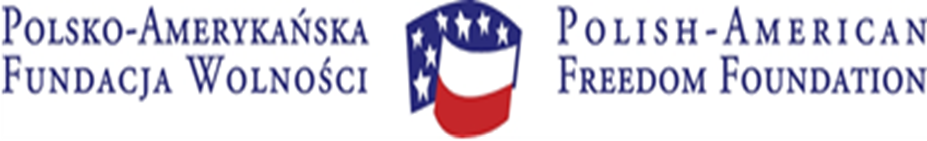 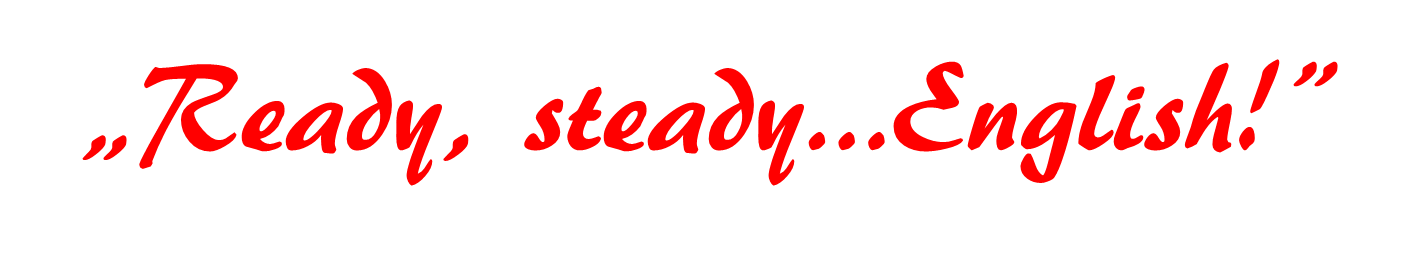 Przy realizacji kolejnych działań projektowych współpracowaliśmy również z Urzędem Gminy w Burzeninie, Gminnym Domem Kultury z Burzenina, szkolną gazetką SZOK, portalem internetowym Info Tydzień, Zespołem Szkół Ponadgimnazjalnych w Złoczewie, uczniami Gimnazjum Publicznego w Burzeninie oraz uczniami i nauczycielami z innych okolicznych szkół podstawowych i gimnazjalnych, uczestniczącymi w zorganizowanych przez nas konkursach.
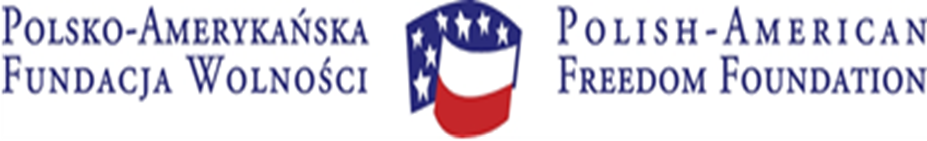 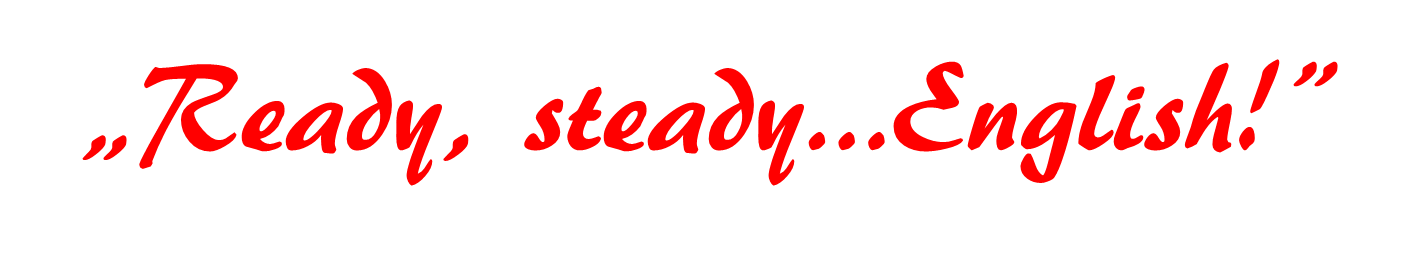 W ramach projektu:
uczniowie klas czwartych w poprzednim i obecnym roku szkolnym uczestniczyli w dodatkowych lekcjach języka angielskiego, podczas których doskonalili znajomość języka angielskiego bez tradycyjnych książek, poprzez: naukę prostych dialogów i piosenek, oglądanie filmów, granie w tradycyjne i multimedialne gry dydaktyczne, bajki, przygotowując przedstawienie w języku angielskim;
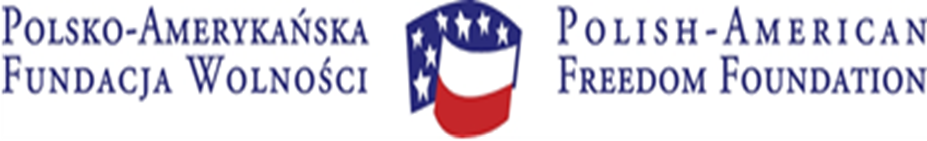 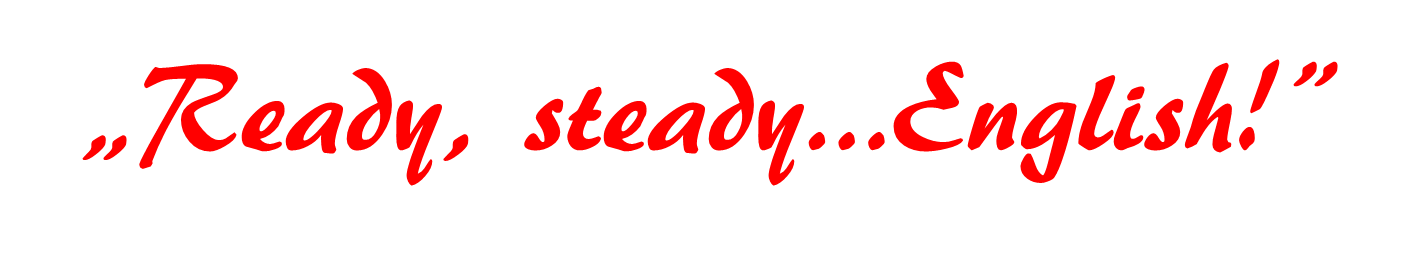 W ramach projektu:
poszerzono bazę szkoły o nowy sprzęt wykorzystywany podczas lekcji języka angielskiego, czyli zakupiono tablicę sucho ścieralną, magnetofon oraz ładowarkę do pisaków multimedialnych;
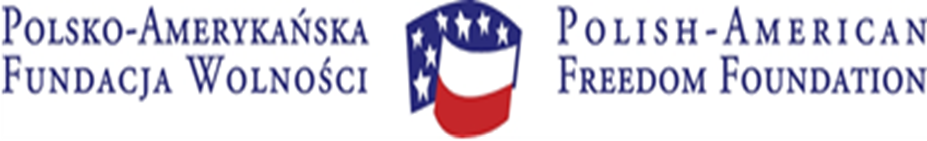 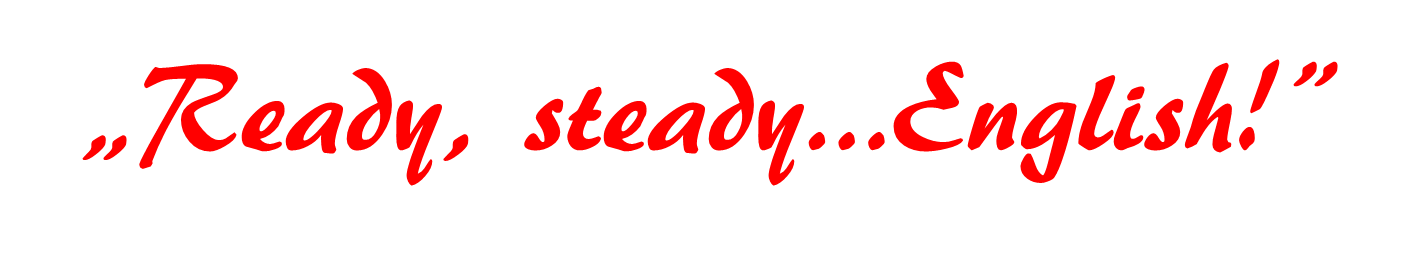 W ramach projektu:
doposażono biblioteczkę języka angielskiego o nowe książki, słowniki, czasopisma anglojęzyczne, gry dydaktyczne i filmy DVD;
zalaminowano karty obrazkowe wykorzystywane do nauki słownictwa;
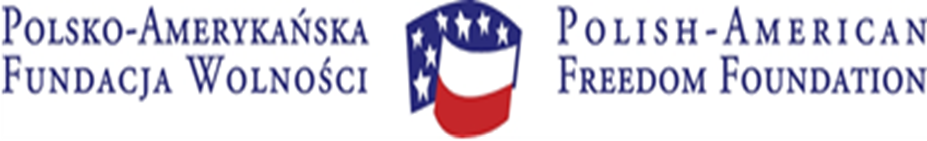 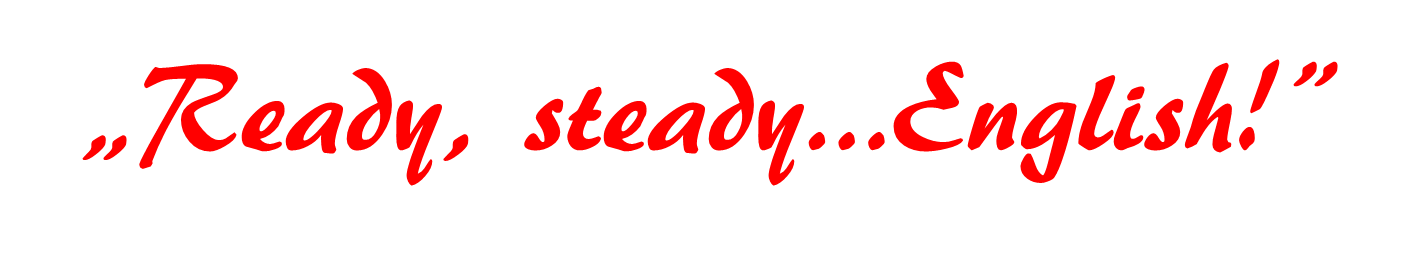 W ramach projektu:
zorganizowano dwa konkursy plastyczne:

„My favourite English word – Moje ulubione angielskie słowo” - dla uczniów klas I-III,
„My favourite place in the UK, the USA or Australia – Moje ulubione miejsce w Wielkiej Brytanii, USA lub w Australii” - dla uczniów klas IV – VI;
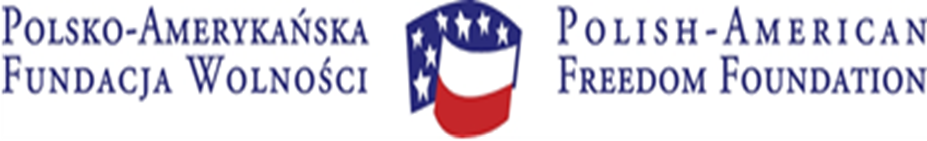 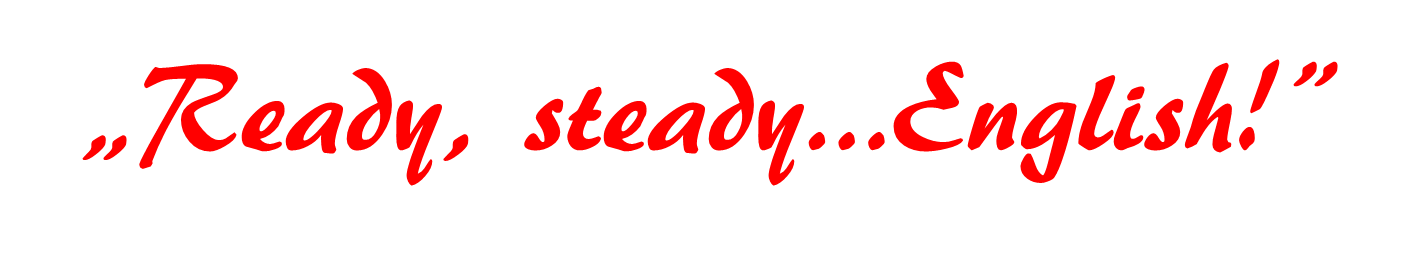 W ramach projektu:
zorganizowano: Szkolny i Międzygminny Konkurs Języka Angielskiego dla uczniów klas IV - VI, 
zorganizowano: Szkolny i Międzyszkolny Konkurs Piosenki Anglojęzycznej;
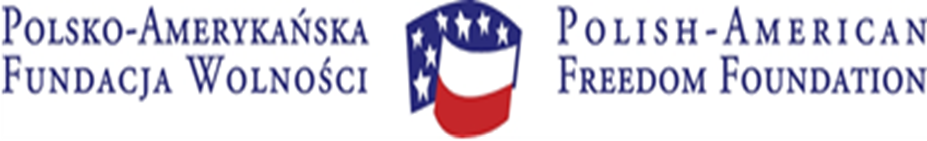 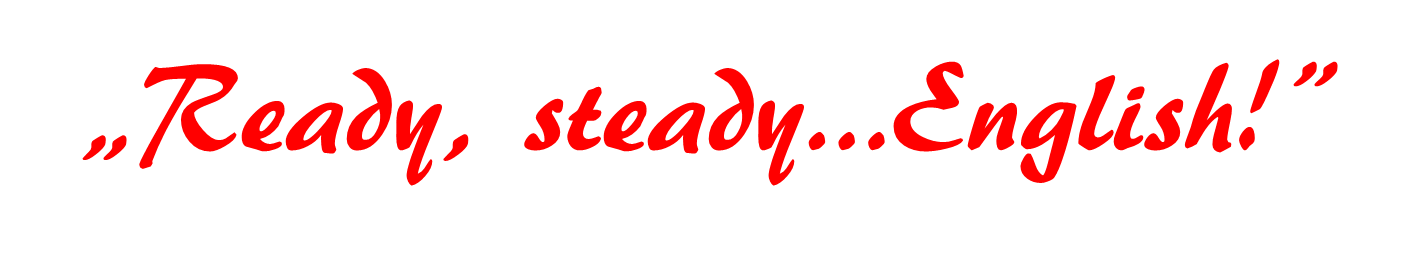 W ramach projektu:
uczniowie opracowali kalendarze w języku angielskim na rok 2013 i 2014;
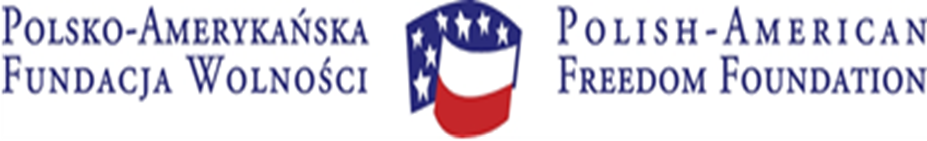 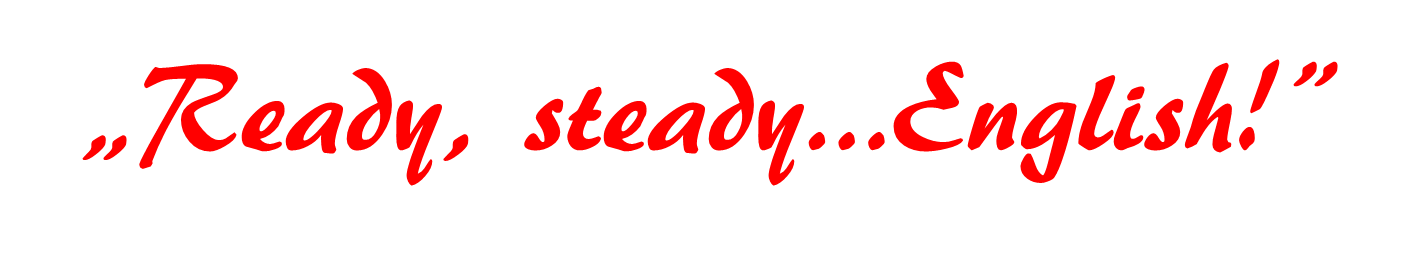 W ramach projektu:
uczniowie przygotowali Szkolny Słowniczek Obrazkowy Języka Angielskiego;
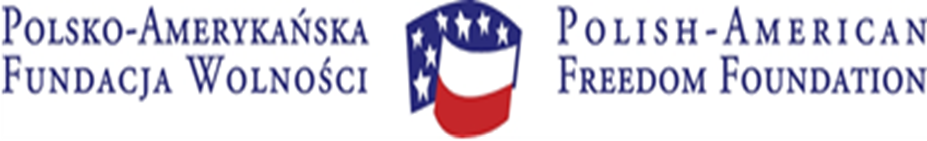 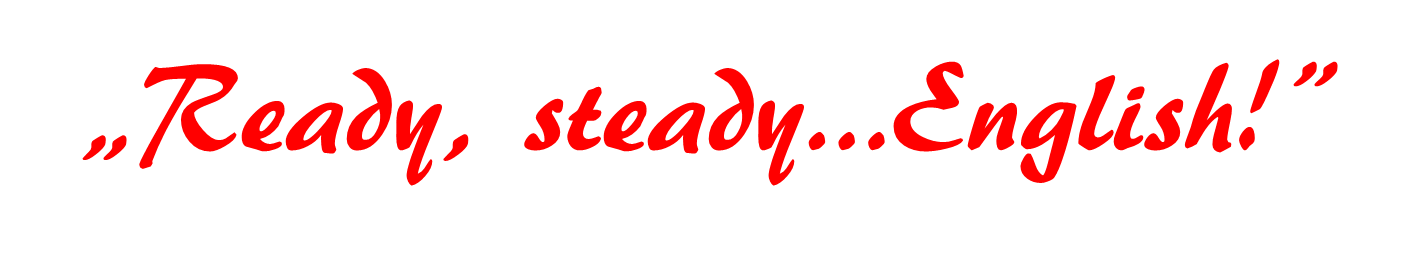 W ramach projektu:
uczniowie przygotowali karty obrazkowe na gazetki ścienne pt. ”A bit of English”;
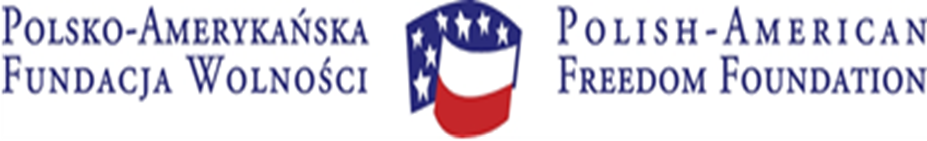 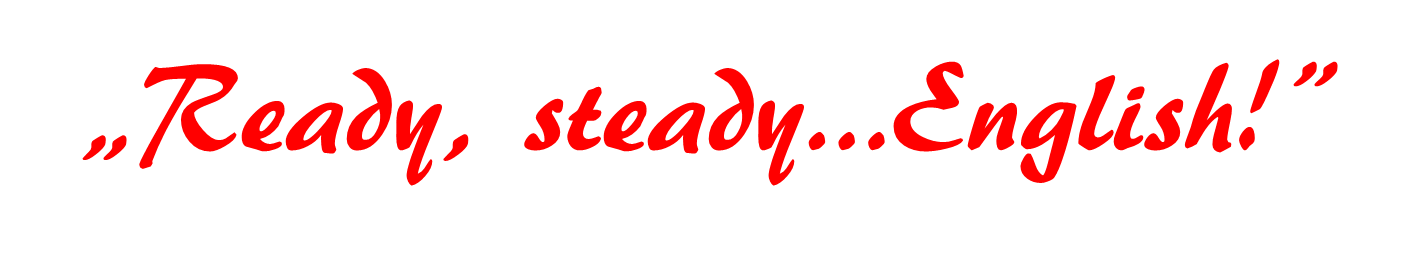 W ramach projektu:
zorganizowaliśmy Dzień Kultury Anglosaskiej, podczas którego:
zachęcaliśmy do nauki języka angielskiego w różnych formach, 
uczniowie z klas IV – VI przedstawiali przygotowane przez siebie prezentacje multimedialne na temat poszczególnych państw anglojęzycznych, 
przypomnieliśmy piosenki, które reprezentowały naszą szkołę podczas Konkursu Piosenki Anglojęzycznej,
uczniowie czytali bajki w języku angielskim;
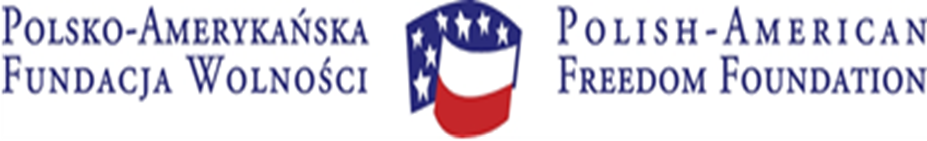 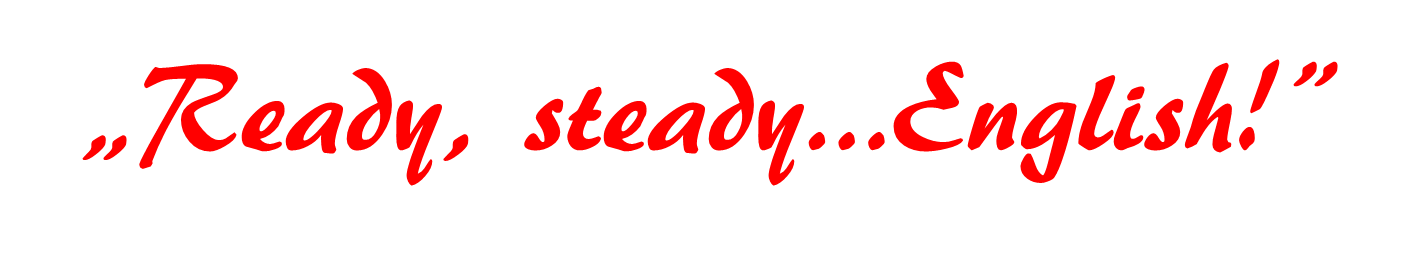 W ramach projektu:
przygotowaliśmy przedstawienie świąteczne w języku angielskim, które za chwilę będziemy mogli obejrzeć ;);
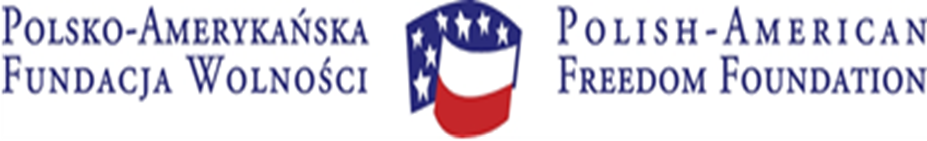 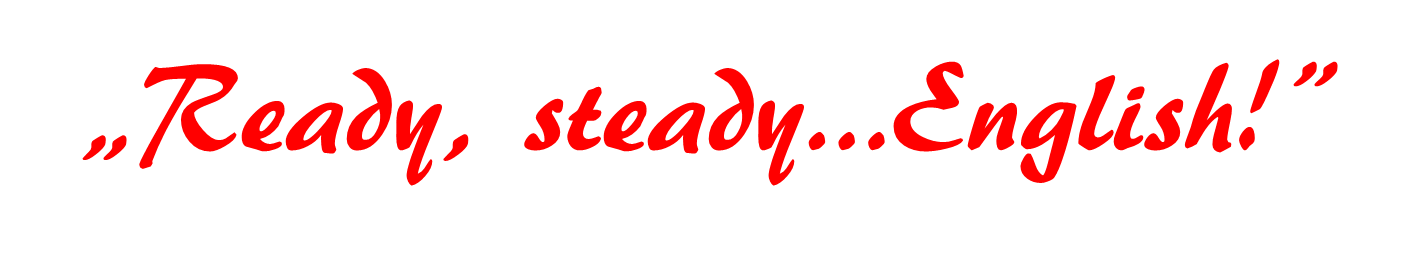 Ponadto dzięki udziałowi w Pełnym Pakiecie Programu English Teaching:
w lipcu 2012 roku, jedna z uczennic z naszej szkoły spędziła bezpłatnie tydzień na obozie językowym w Załęczu Wielkim, prowadzonym przez amerykańskich nauczycieli;
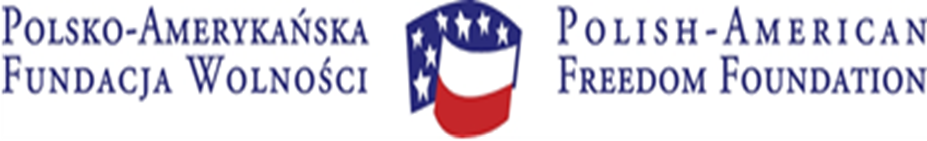 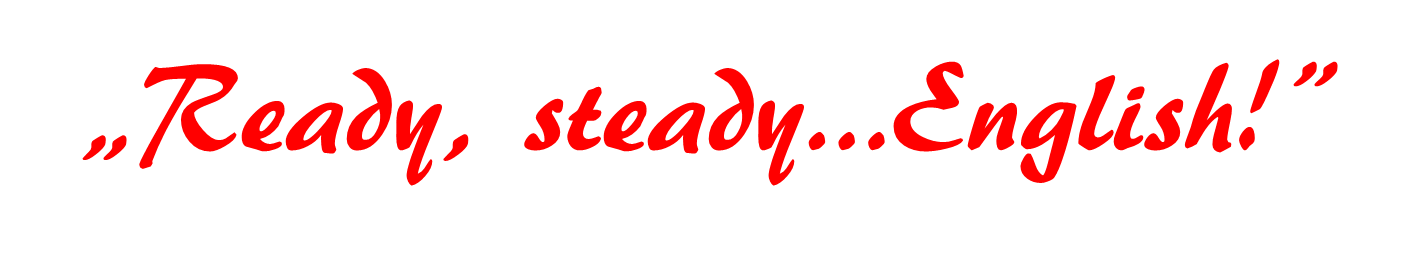 Ponadto dzięki udziałowi w Pełnym Pakiecie Programu English Teaching:
opiekun projektu „Ready, steady …English!” uczestniczył bezpłatnie w czterech krajowych szkoleniach metodycznych, aktywizujących i integracyjnych, zorganizowanych przez Fundację NIDA oraz w miesięcznym kursie metodyczno – językowym na Uniwersytecie Gonzaga w Spokane w USA, połączonym z praktykami pedagogicznymi na Letnim Obozie Językowym dla uczniów i mieszkańców miasta Spokane.
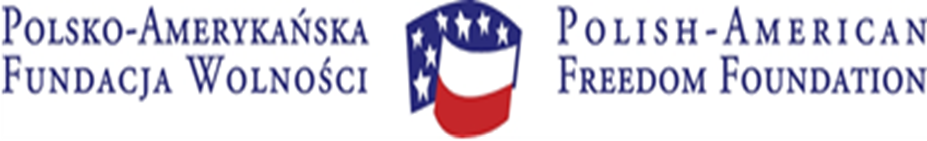 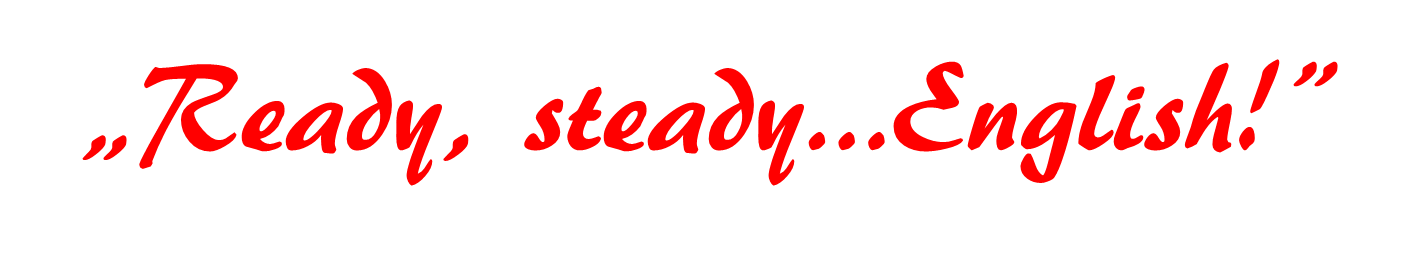 DZIĘKUJEMY WSZYSTKIM OSOBOM  I INSTYTUCJOM, KTÓRE WSPARŁY REALIZACJĘ NASZEGO PROJEKTU!!!
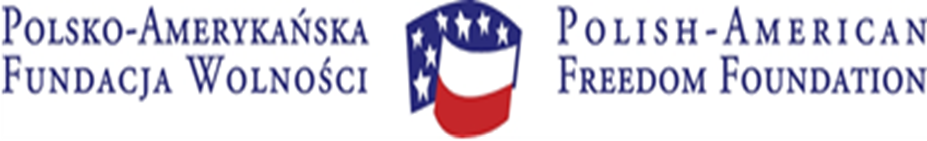 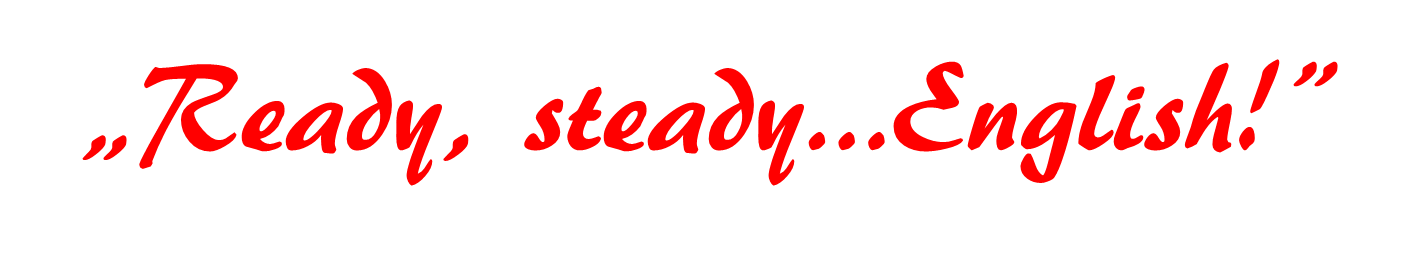 DZIĘKUJEMY ZA UWAGĘ!
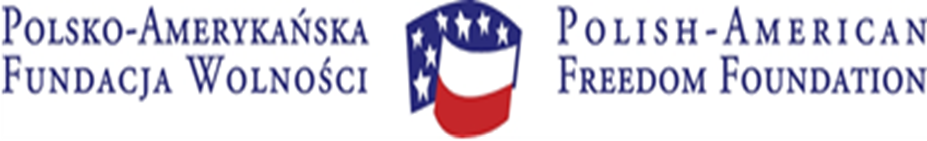